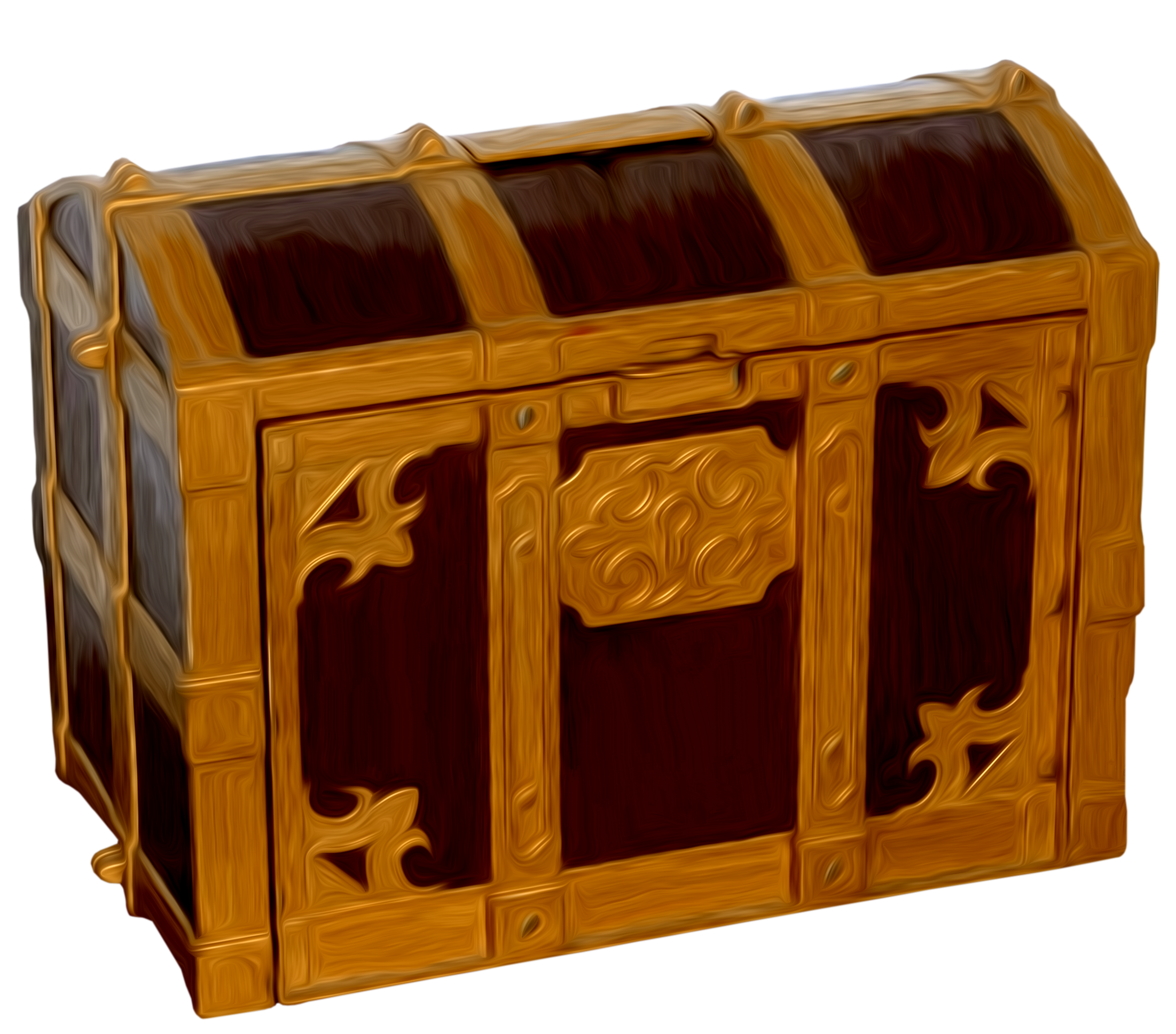 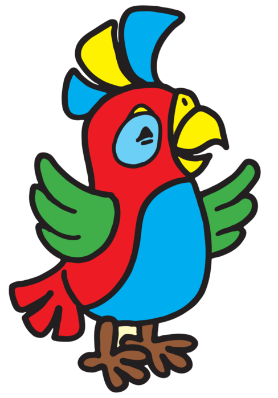 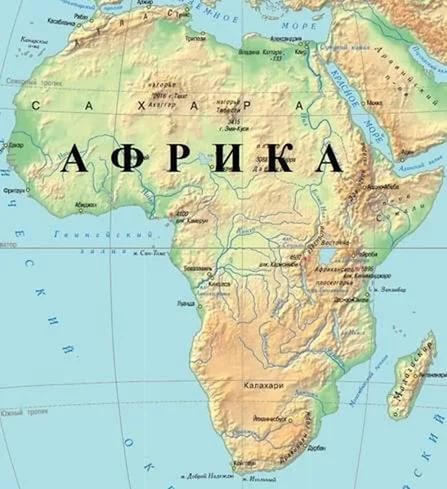 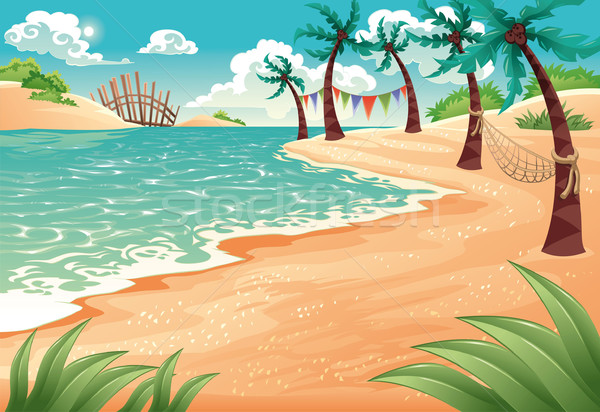 Австралия
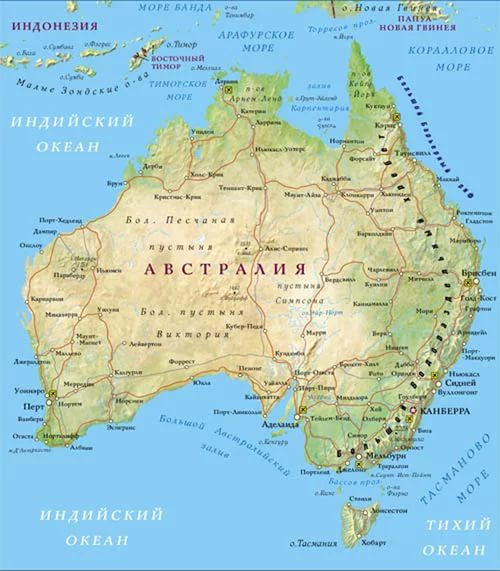 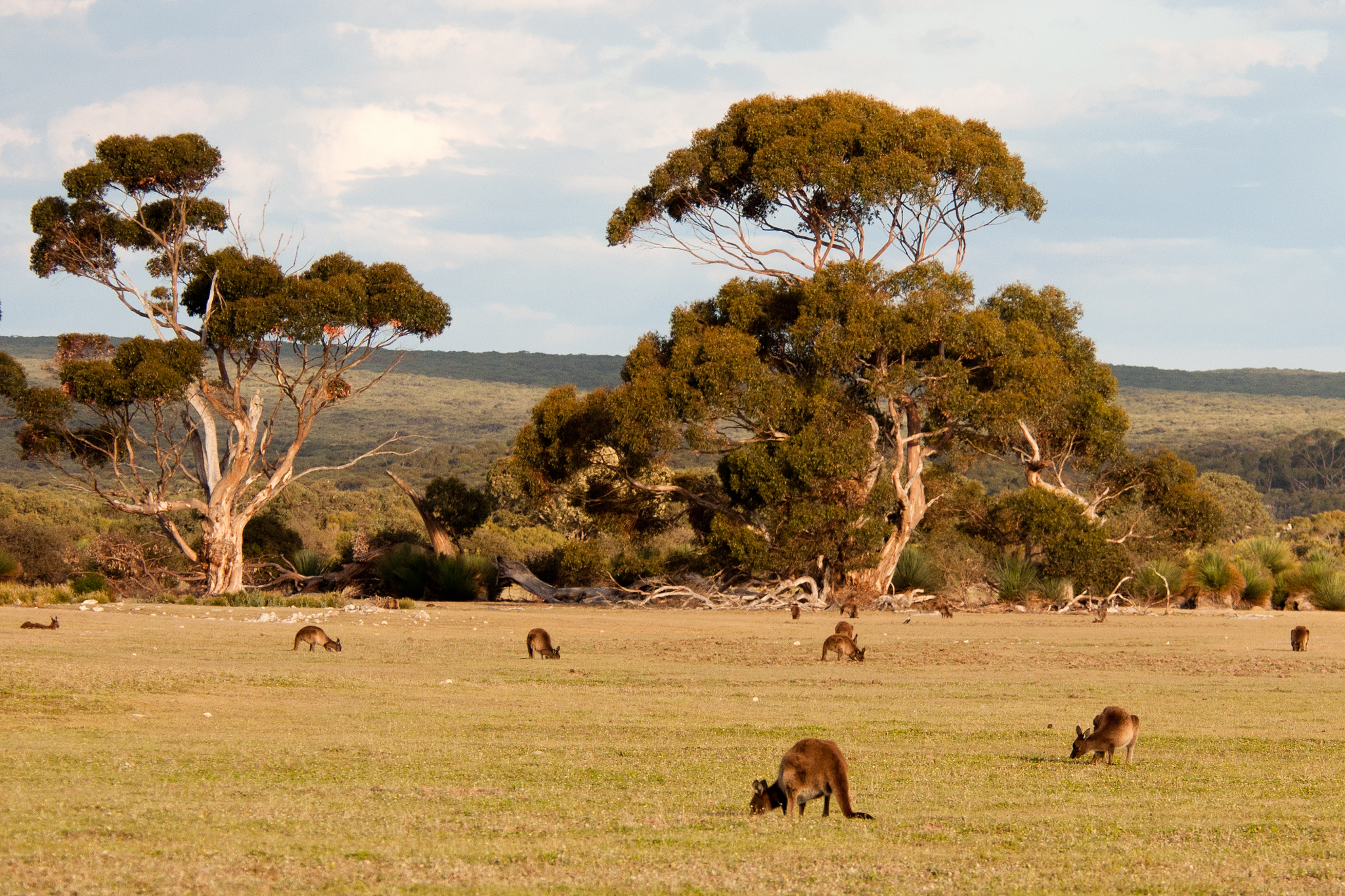 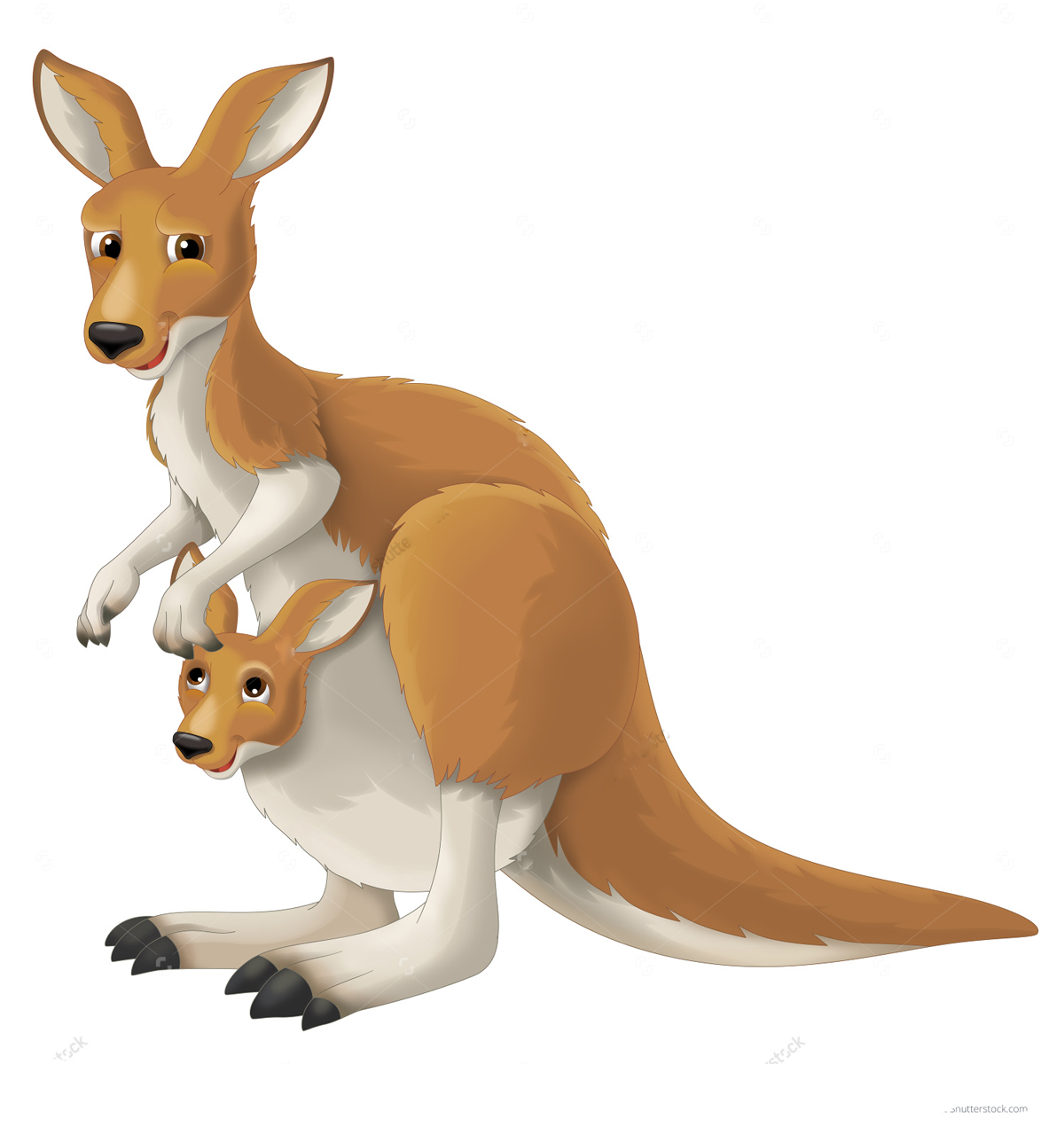 Чуть приплюснутый квадрат
Приглашает опознать:
Острый угол и тупой
Вечно связаны судьбой.
Догадались. Дело в чём?
Как фигуру назовём?
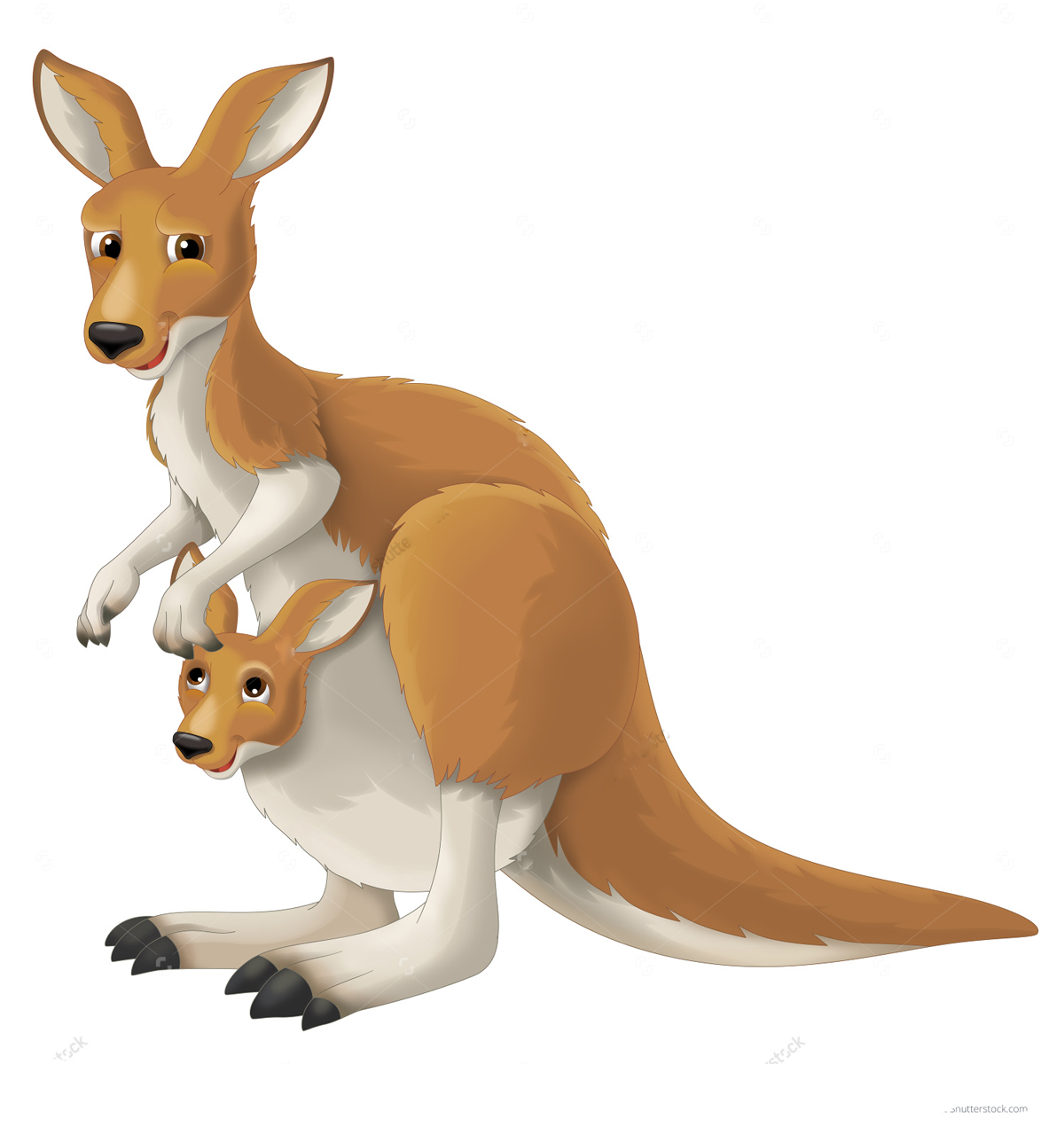 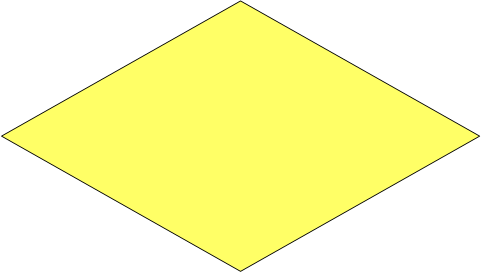 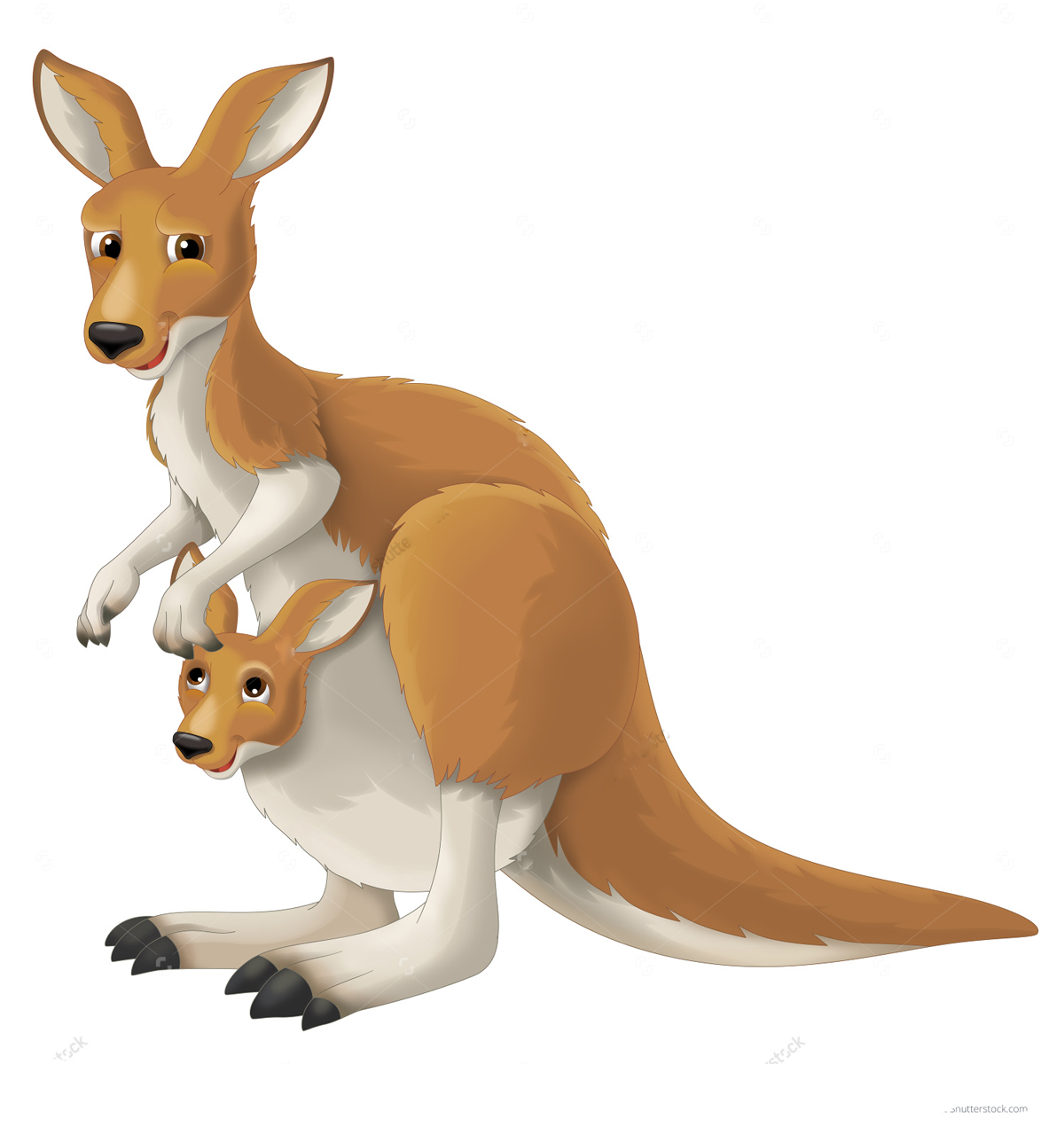 Треугольник подпилили 
И фигуру получили:
Два тупых угла внутри
И два острых – посмотри.
Не квадрат, не треугольник,
А похож на многоугольник.
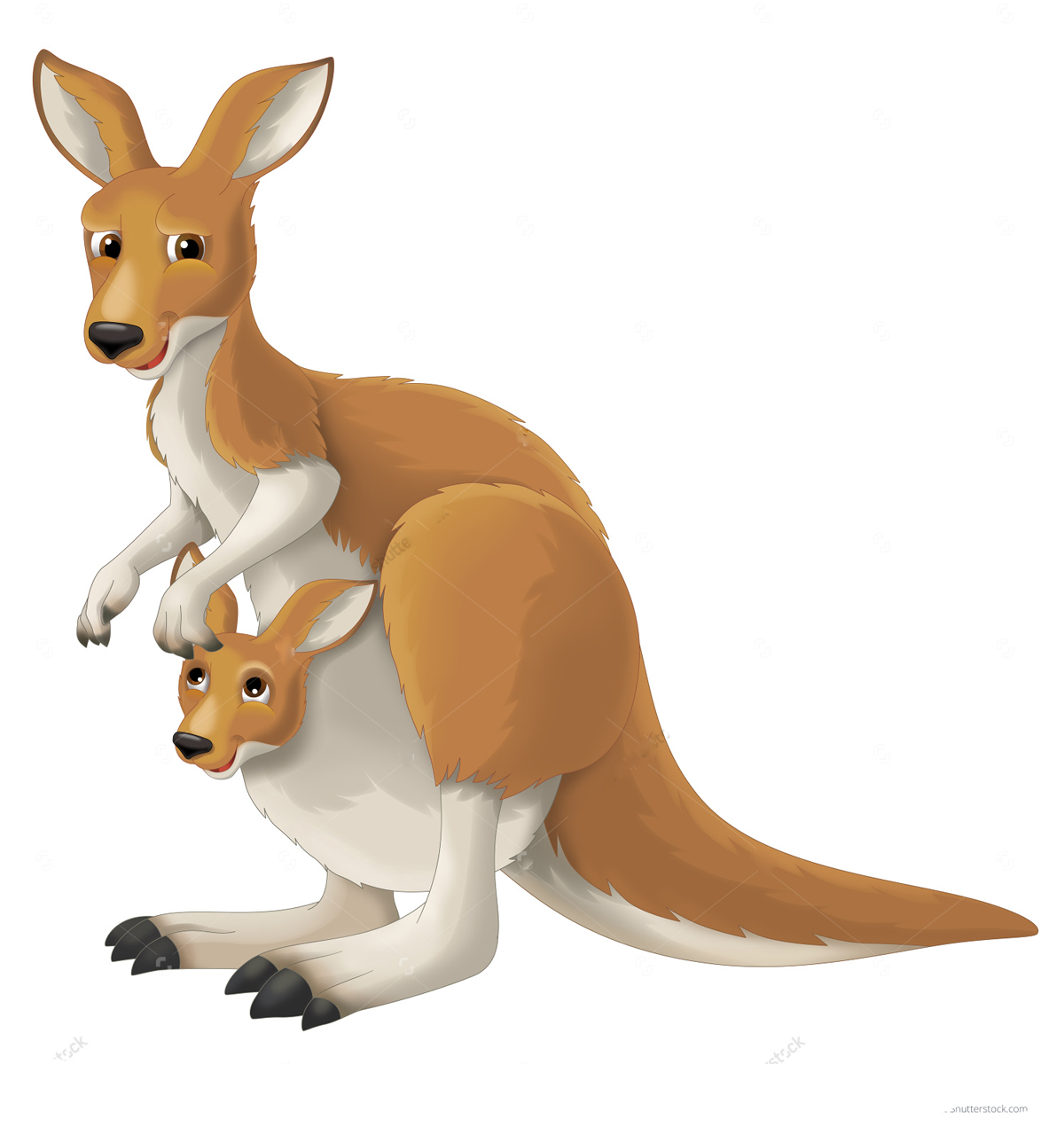 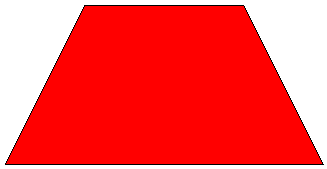 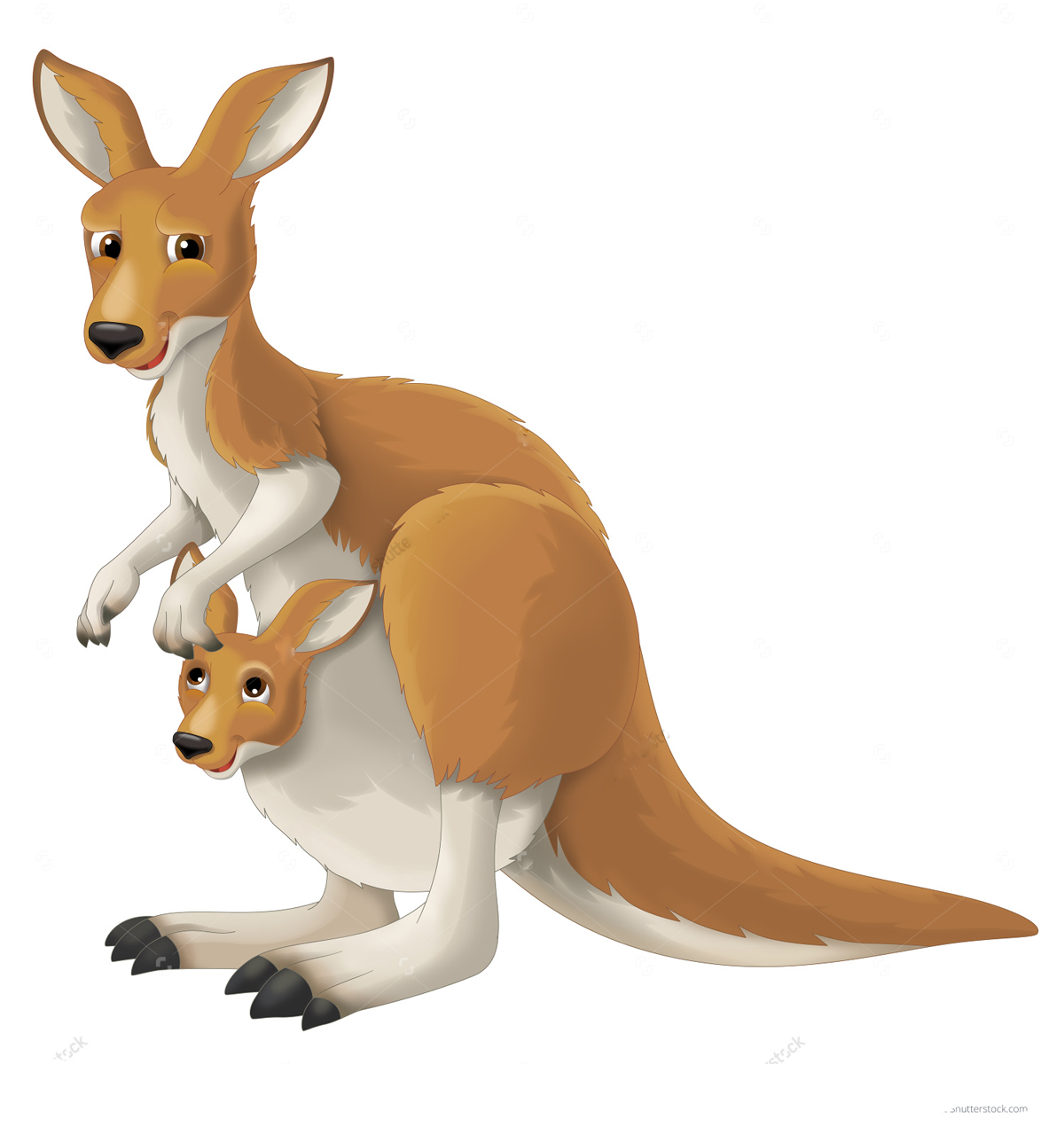 Шесть тупых углов внутри
На фигуре рассмотри
И представь, что из квадрата
Получили его брата.
Слишком много здесь углов,
Вы назвать его готовы?
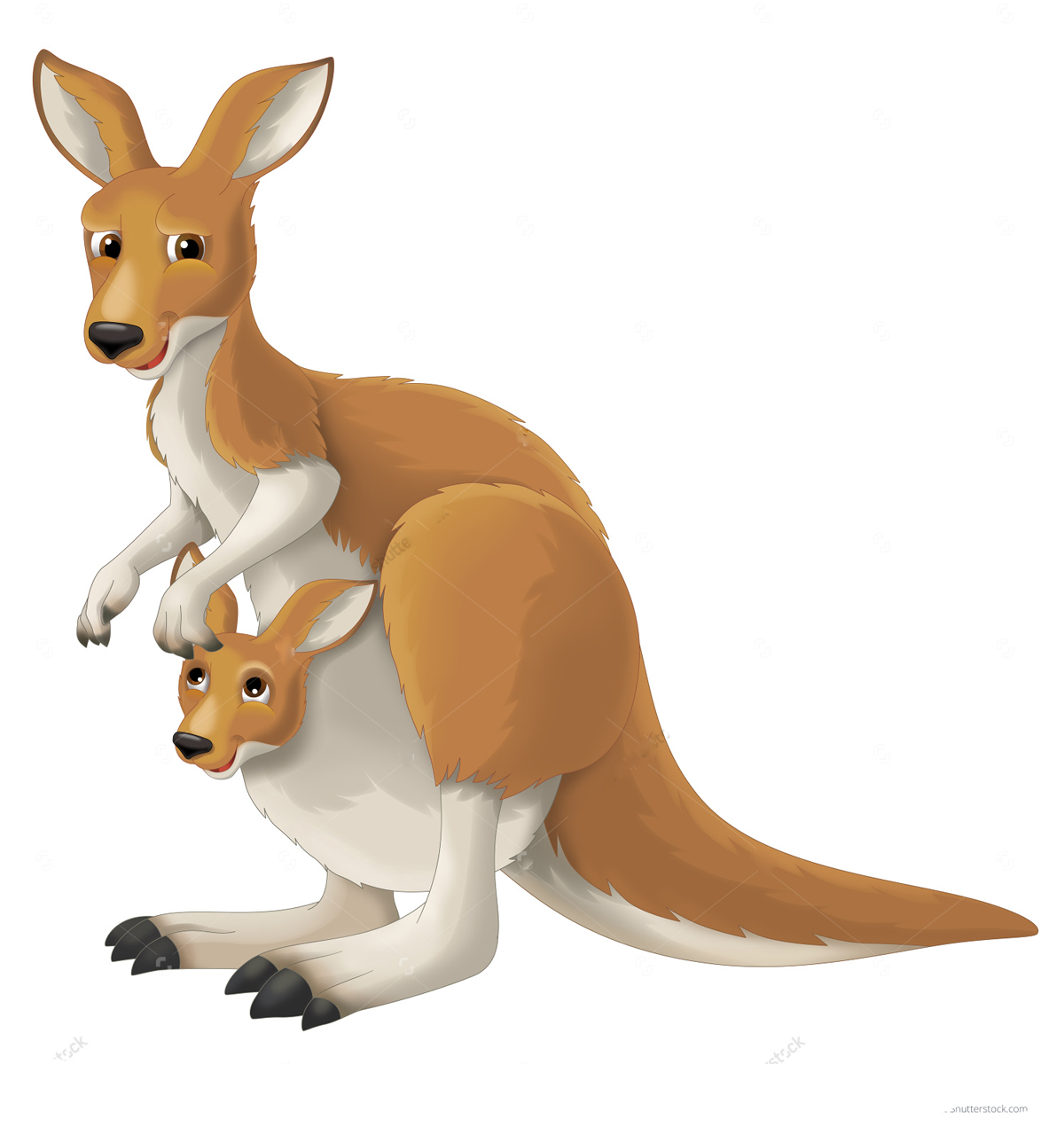 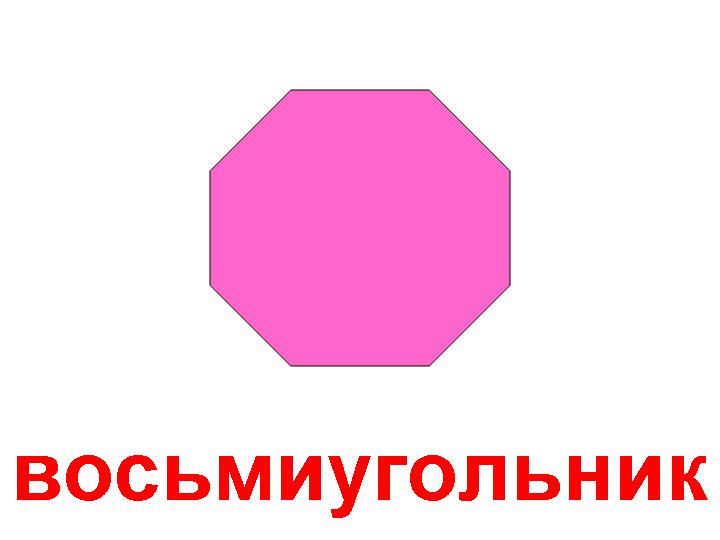 Антарктида
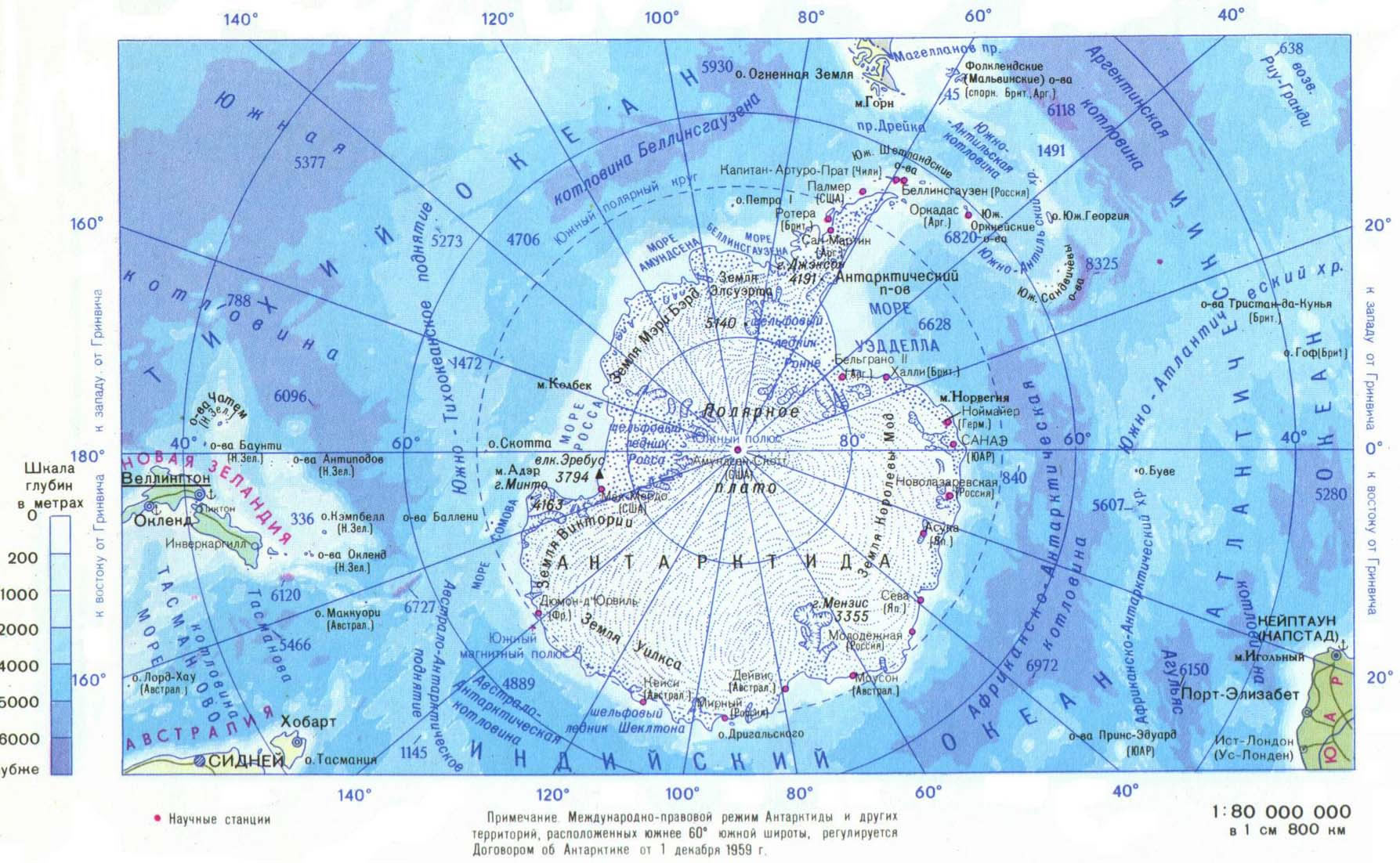 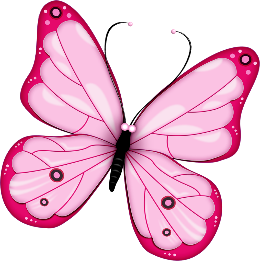 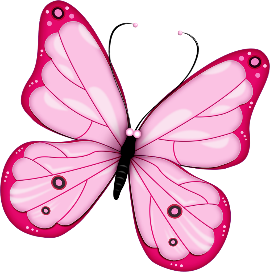 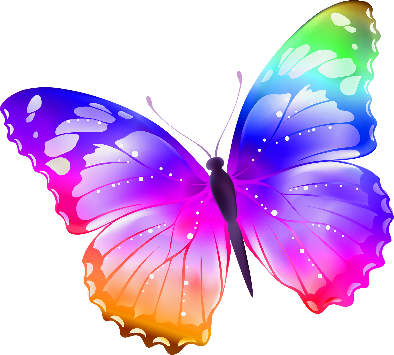 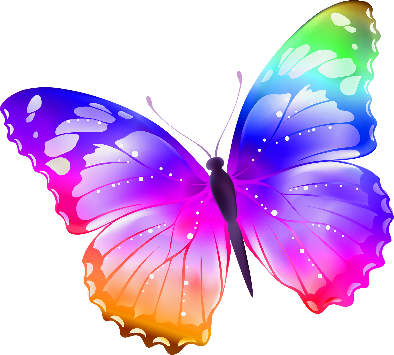 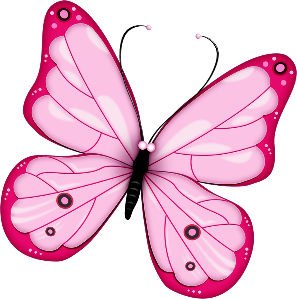 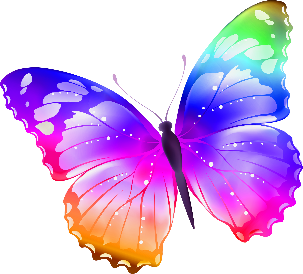 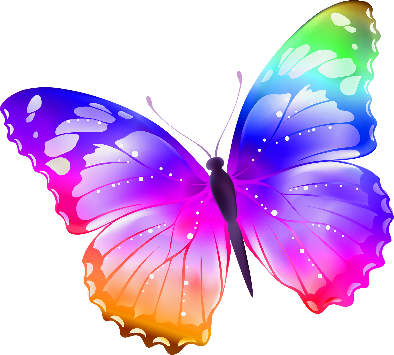 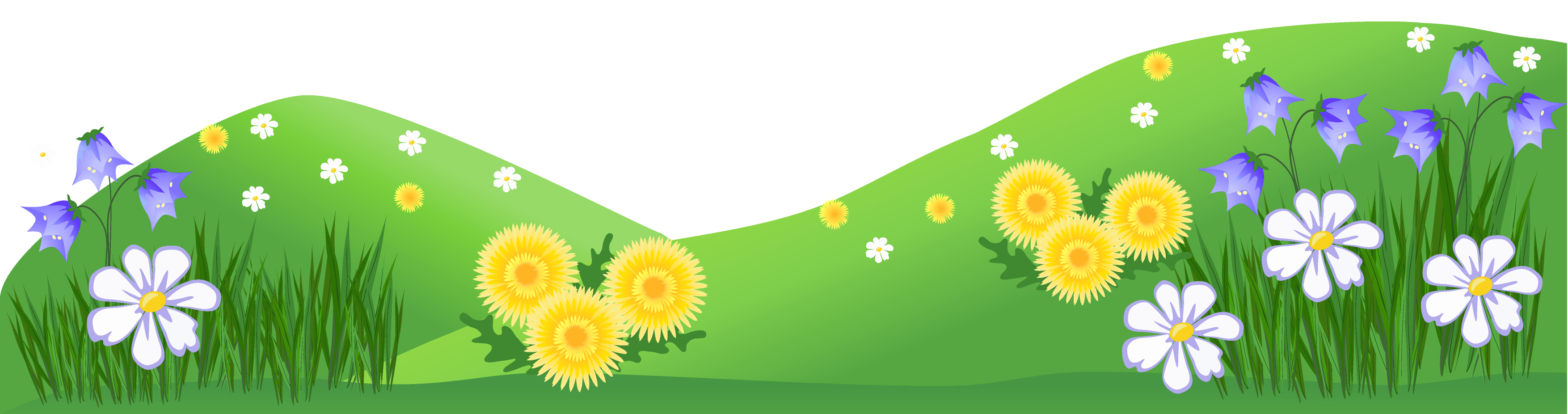 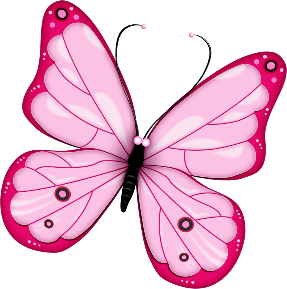 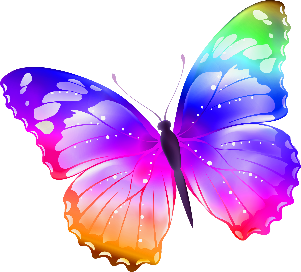 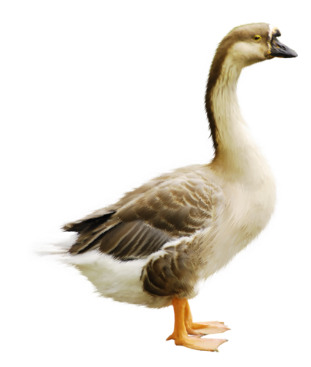 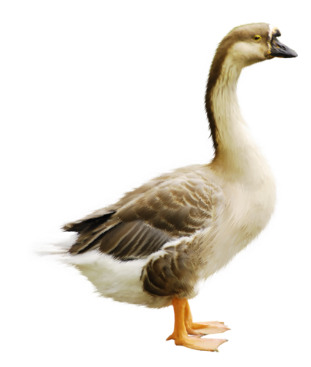 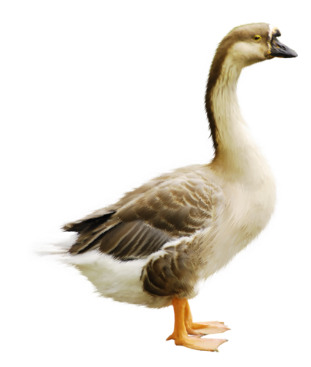 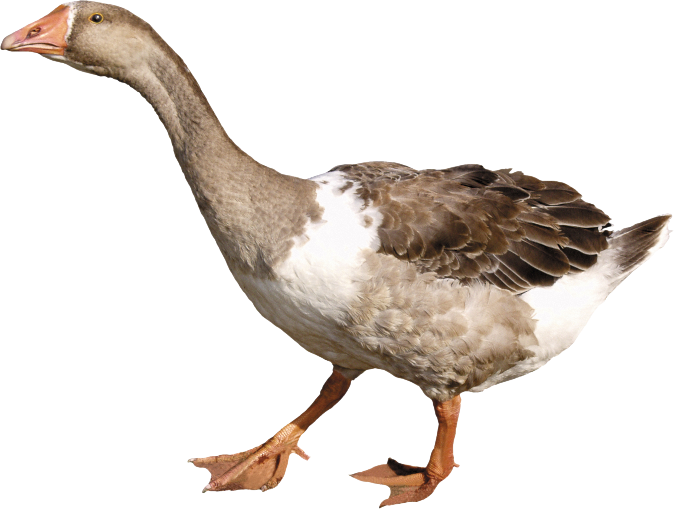 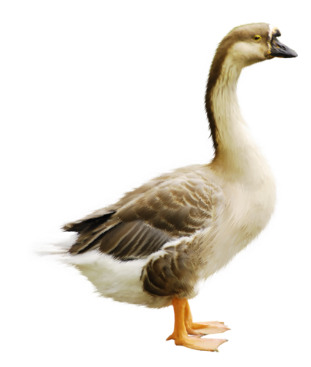 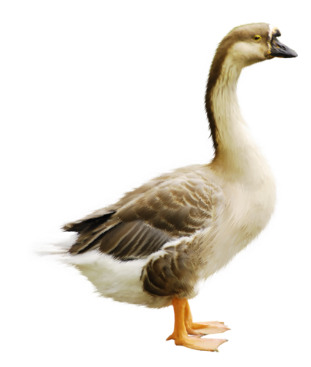 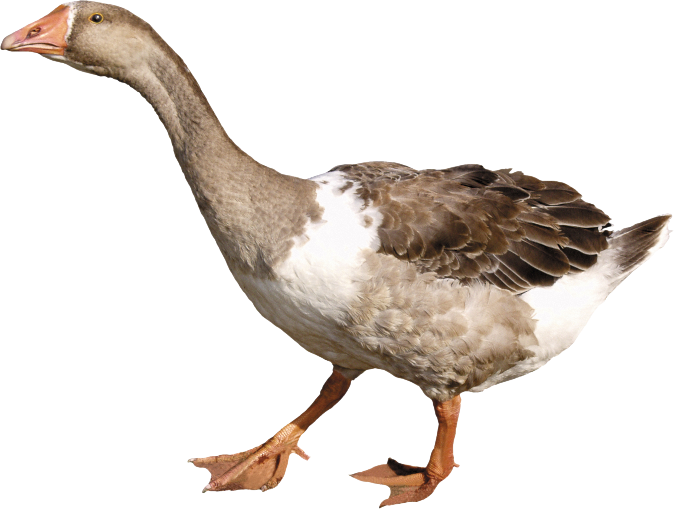 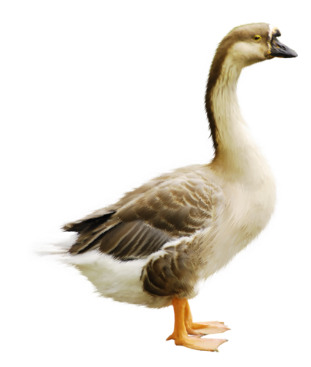 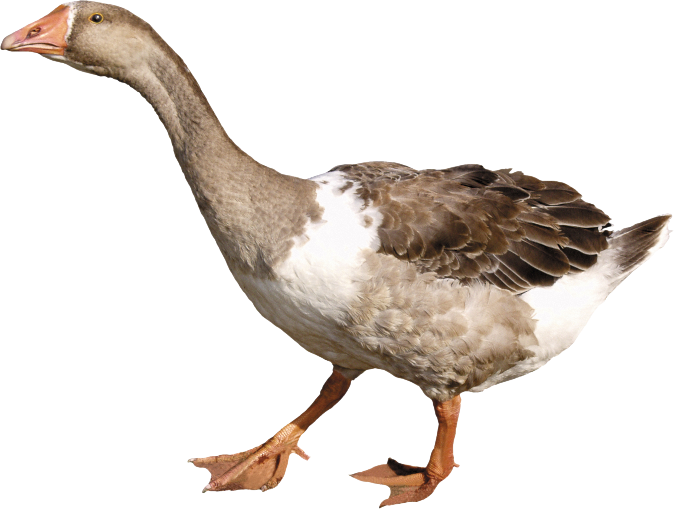 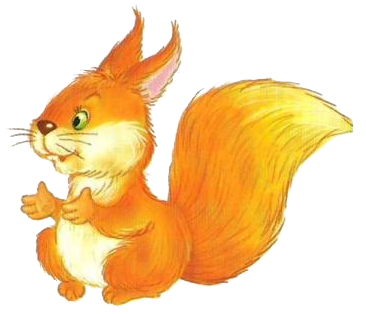 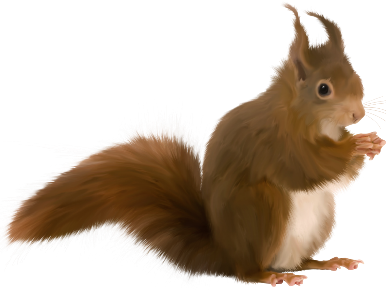 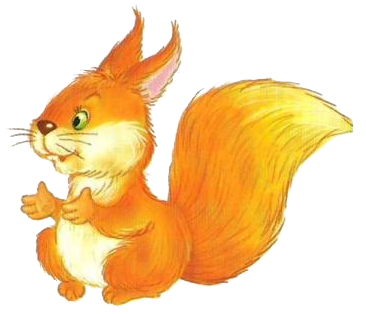 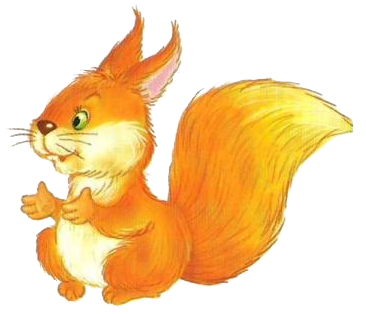 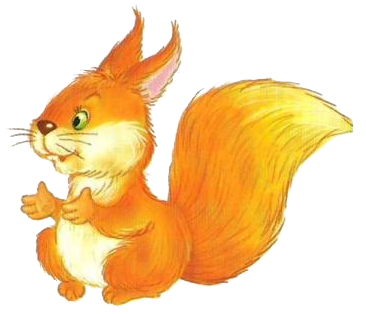 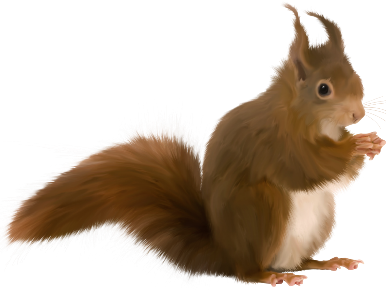 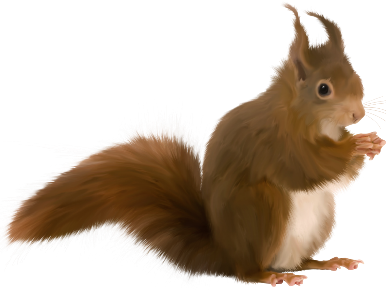 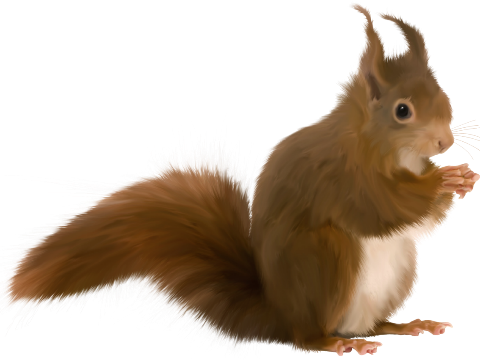 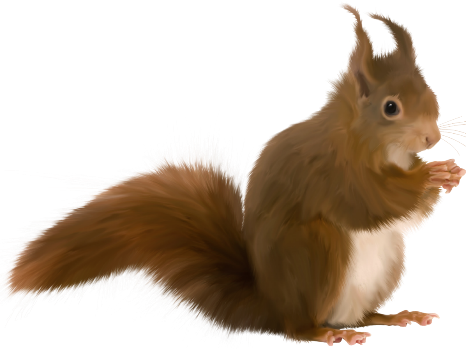 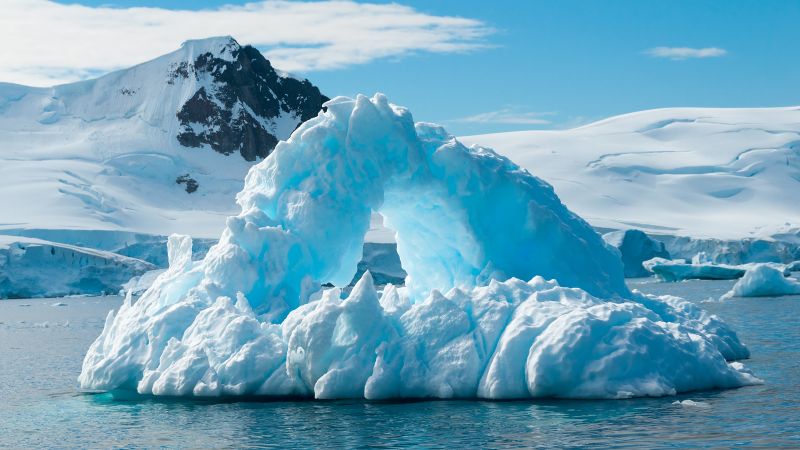 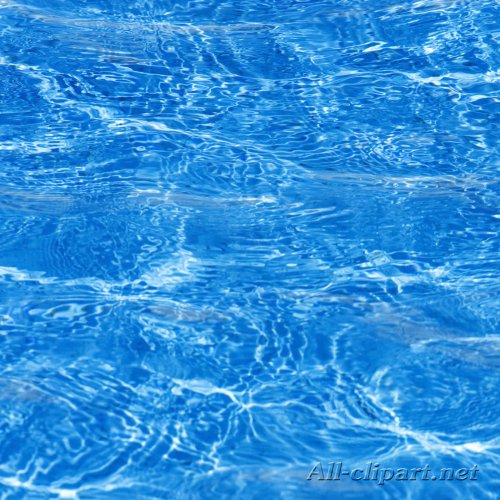 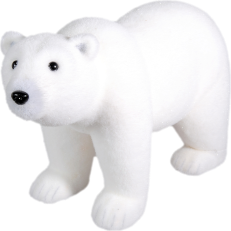 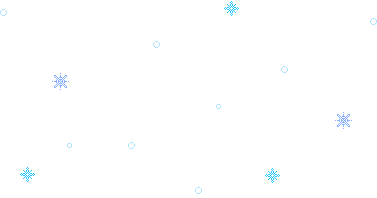 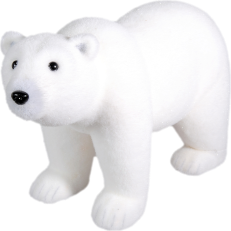 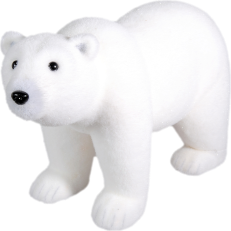 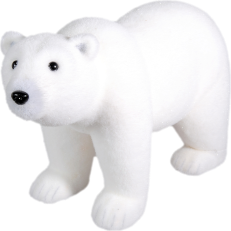 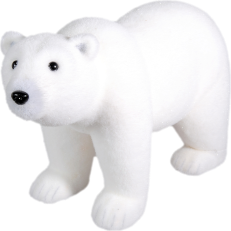 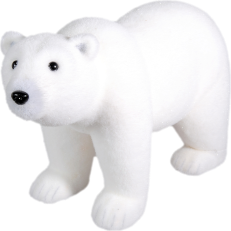 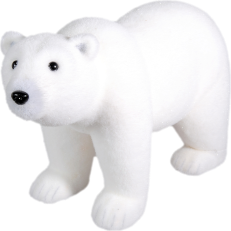 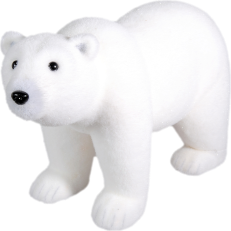 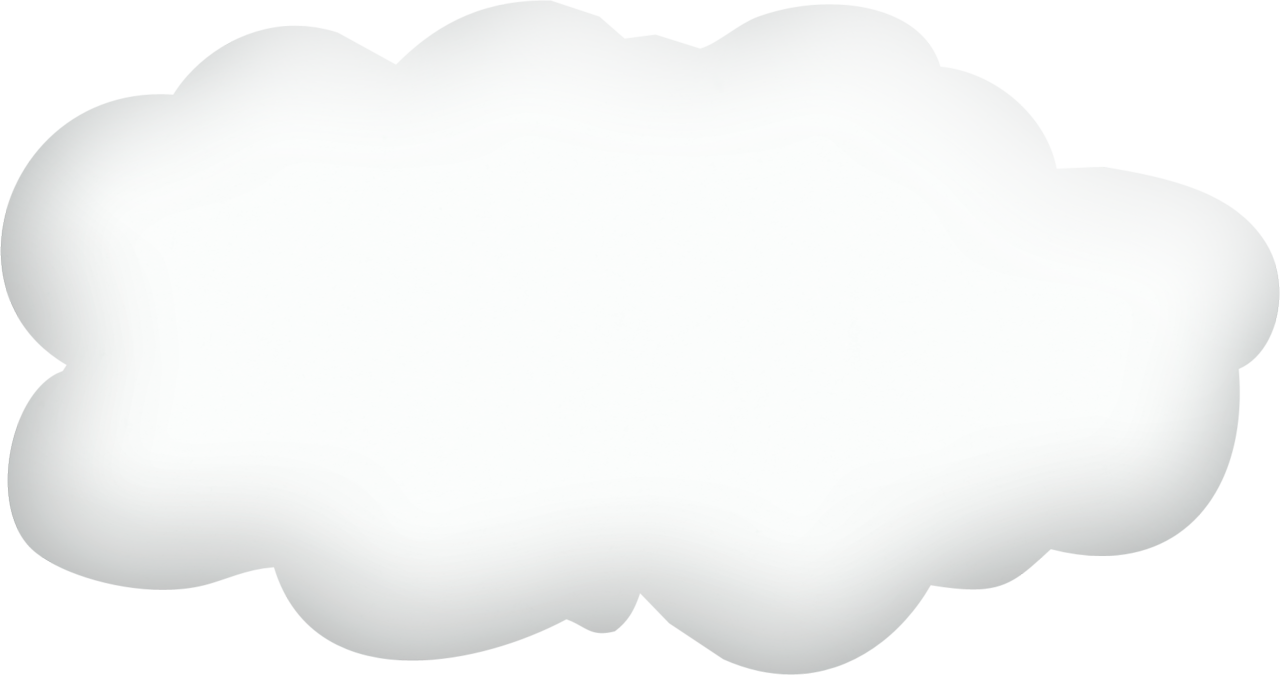 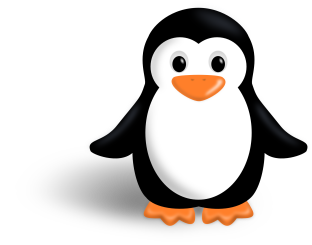 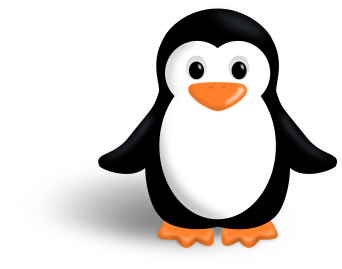 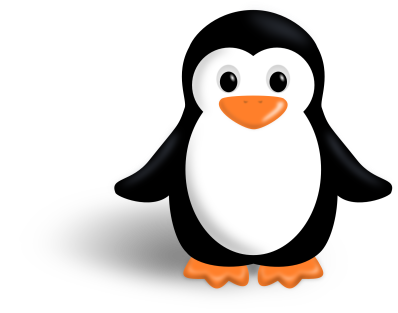 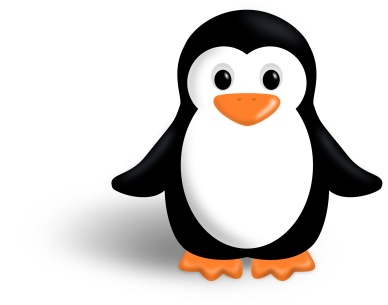 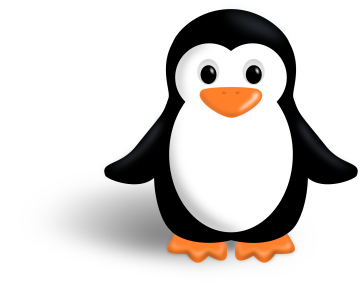 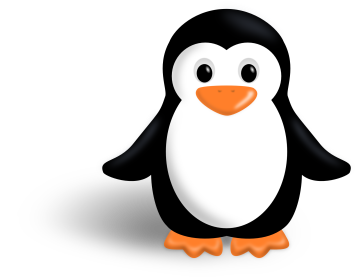 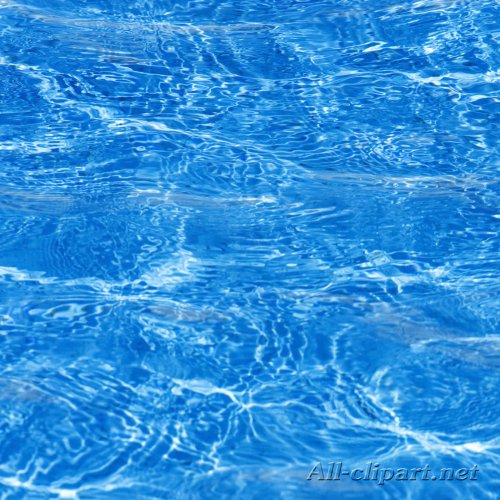 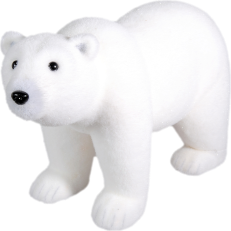 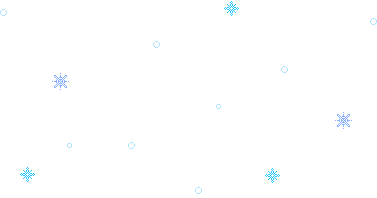 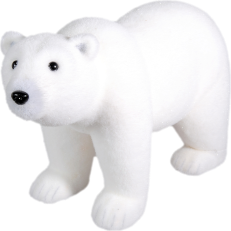 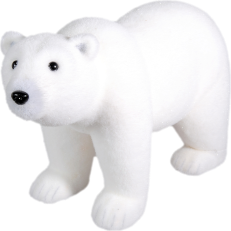 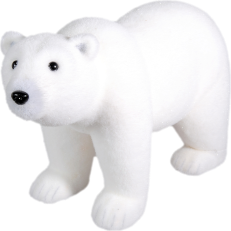 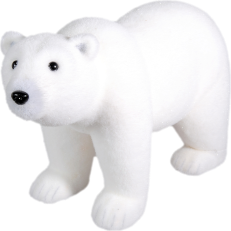 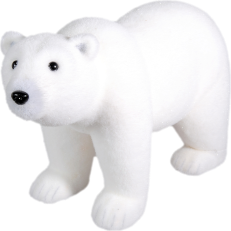 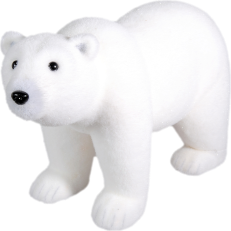 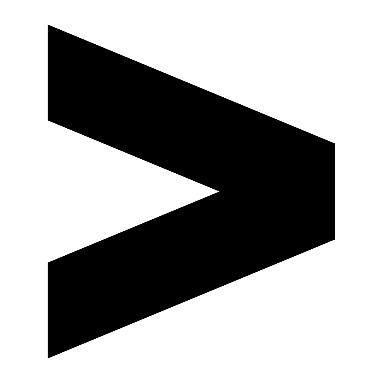 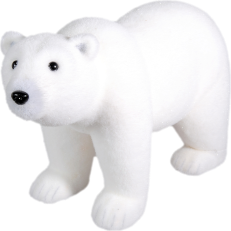 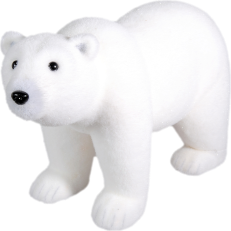 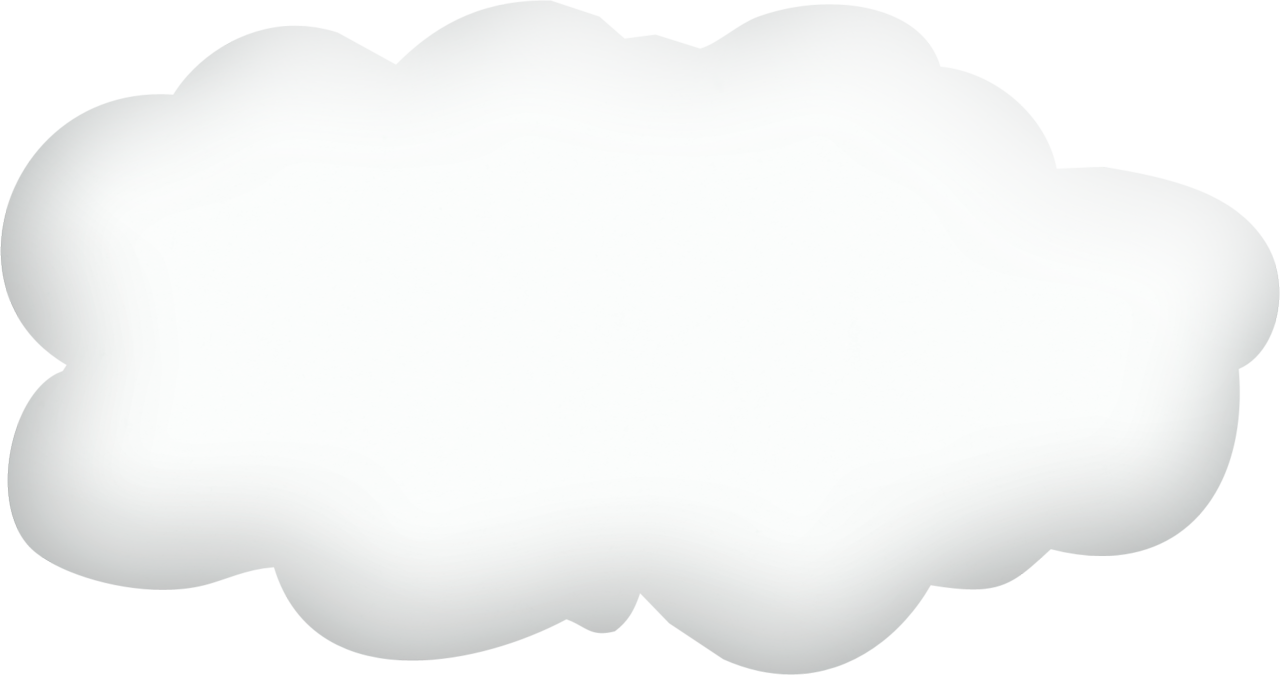 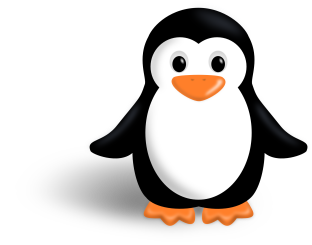 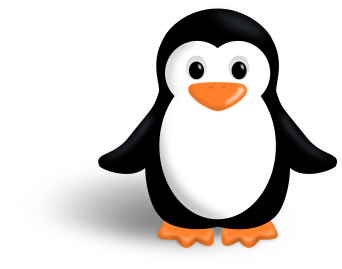 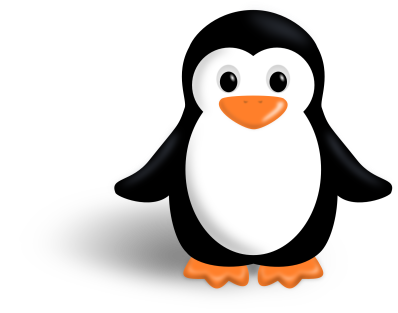 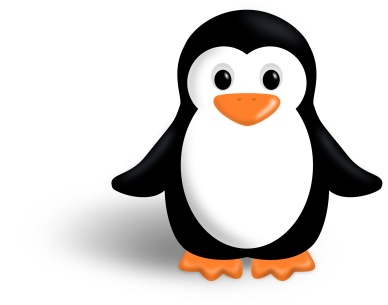 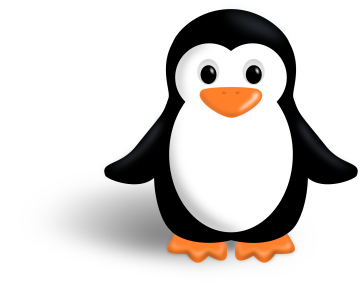 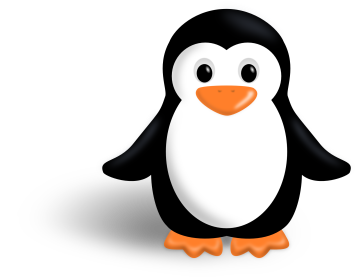 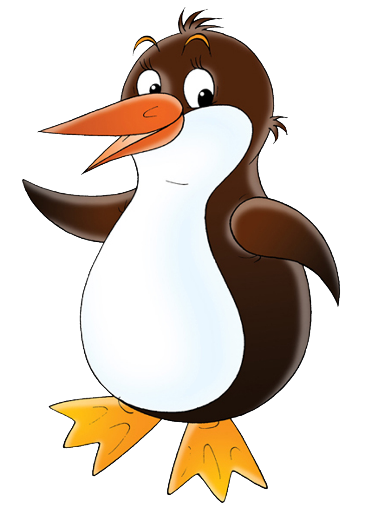 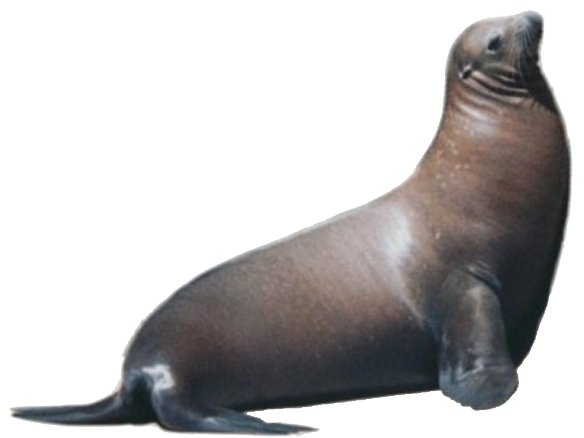 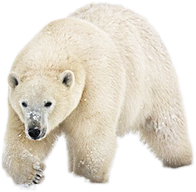 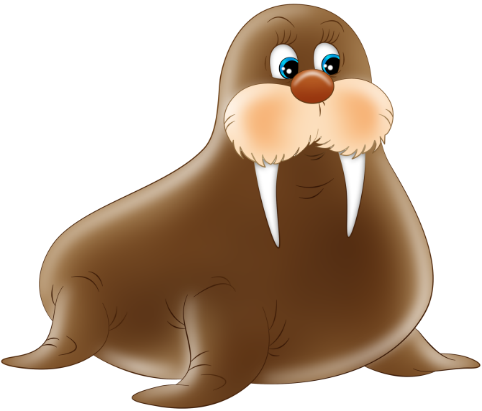 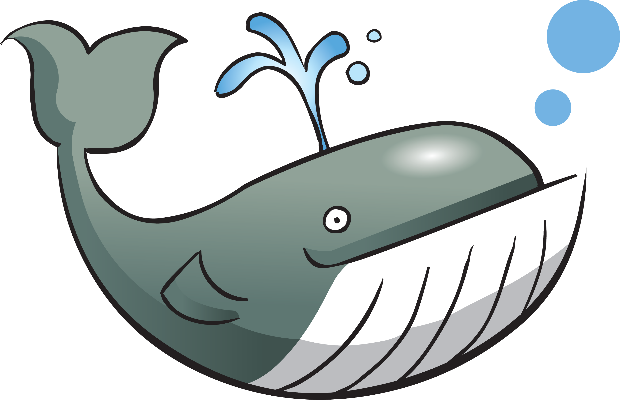 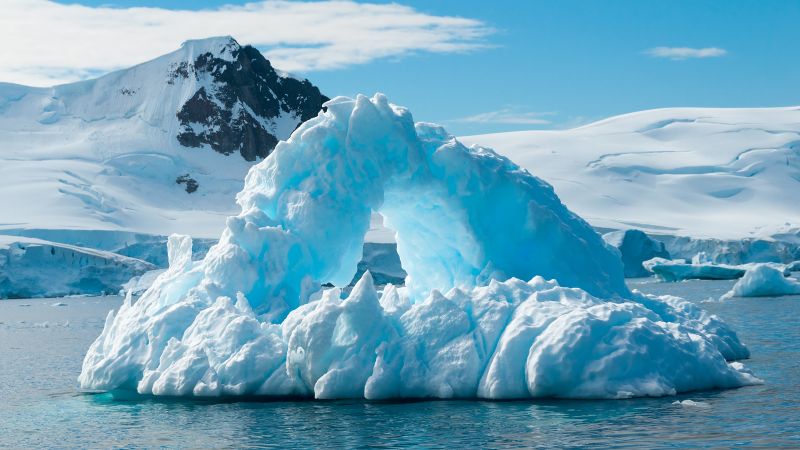 Евразия
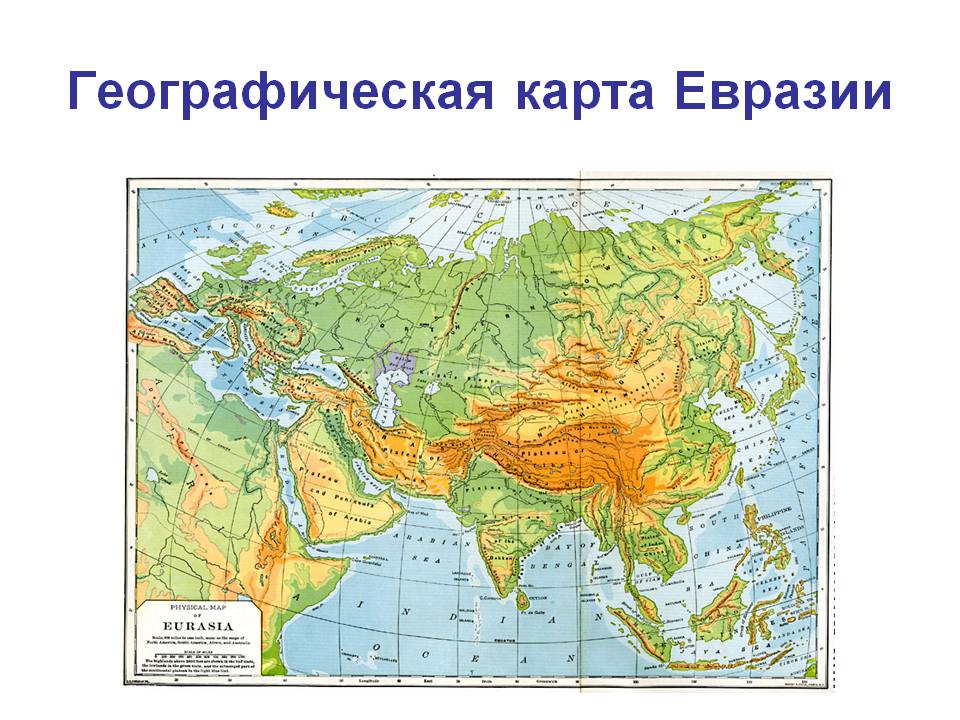 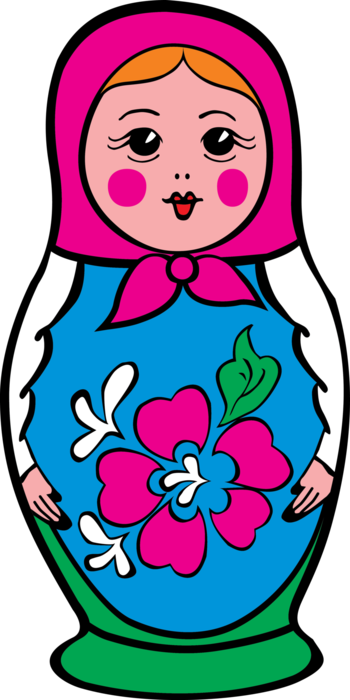